Observational techniquesmeeting #3
Mirrors
Classical mirrors: polished glass
Monolithic block of glass, polished to spec.

Largest good one is the 200” at Palomar (P200). 

Limit is material strength of glass

Mirror surface is aluminized periodically
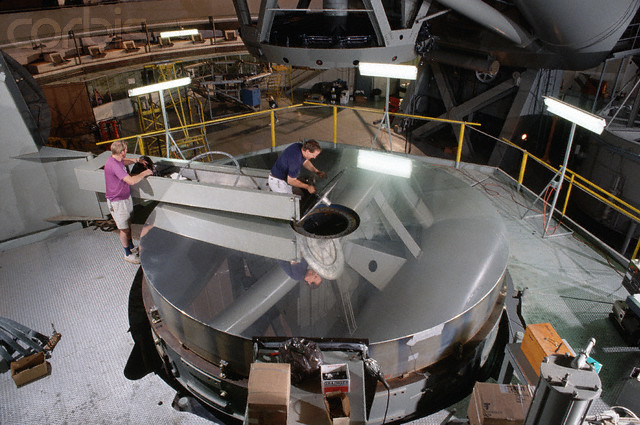 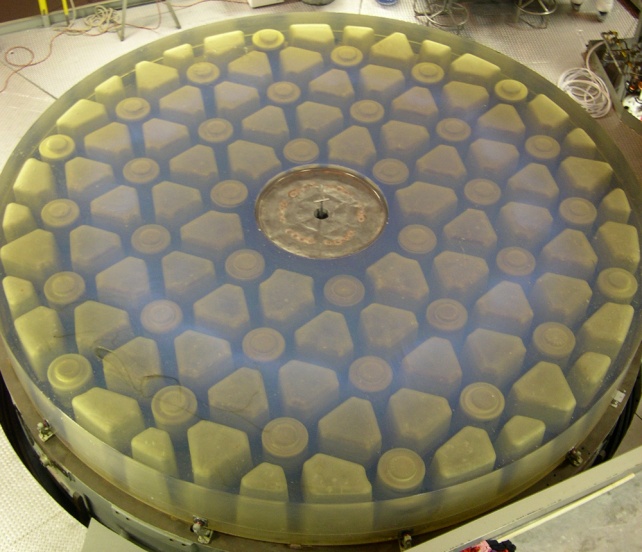 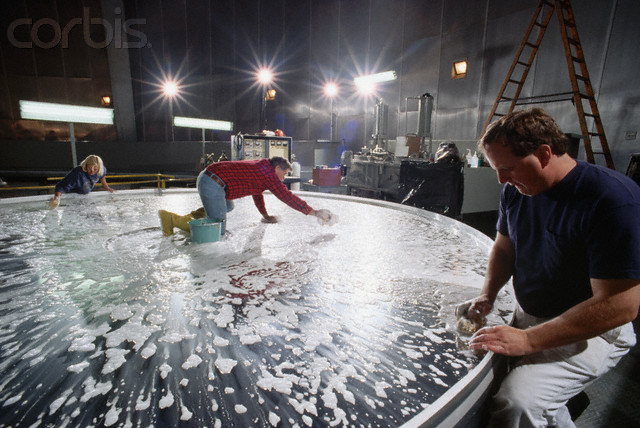 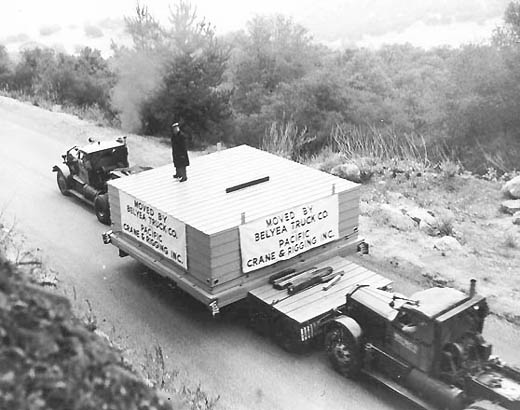 Breakthroughs #1: honeycomb
Casting borosilicate glass (good thermally) onto a honeycomb ceramic mold in spinning oven  

Structure allows lighter weight (20%), ventilation; spinning naturally sets parabolic form 

Maximum size set by oven: 8.4m

Subaru, Magellan, MMT, LBT, GMT
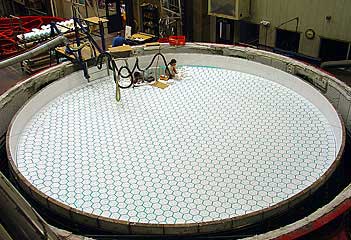 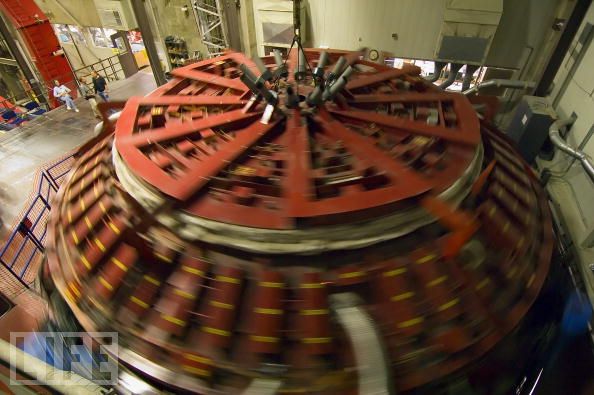 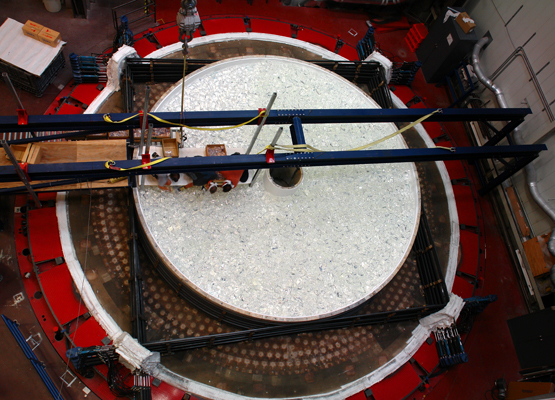 Breakthroughs #2: thin meniscus
Very thin mirror with active actuators to compensate for flexure in real time

Maximum size so far: 8.2m

NTT, Gemini, VLT, SOAR
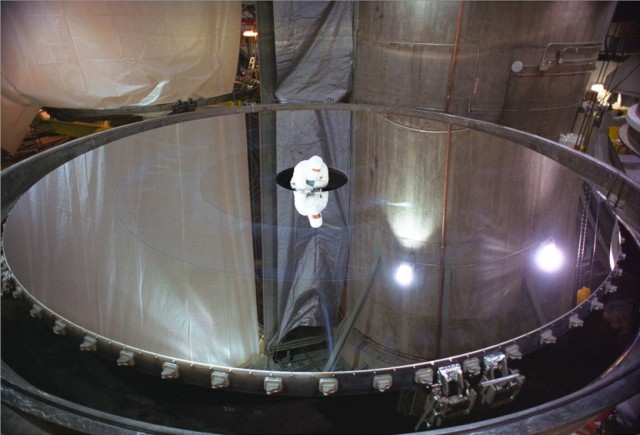 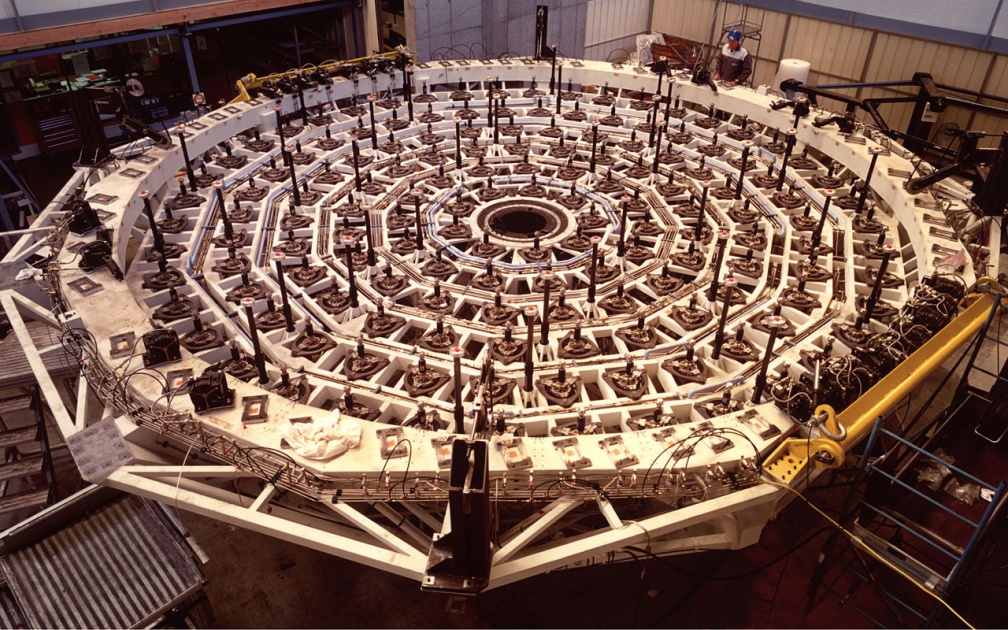 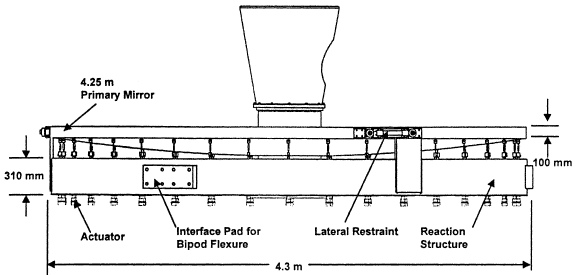 Breakthroughs #3: segmented
Replace large monolithic mirrors by actively-controlled (actuated) segments

Maximum size limited by support mechanics and computation, currently largest telescopes 10m 

Keck, GTC, TMT, ELT
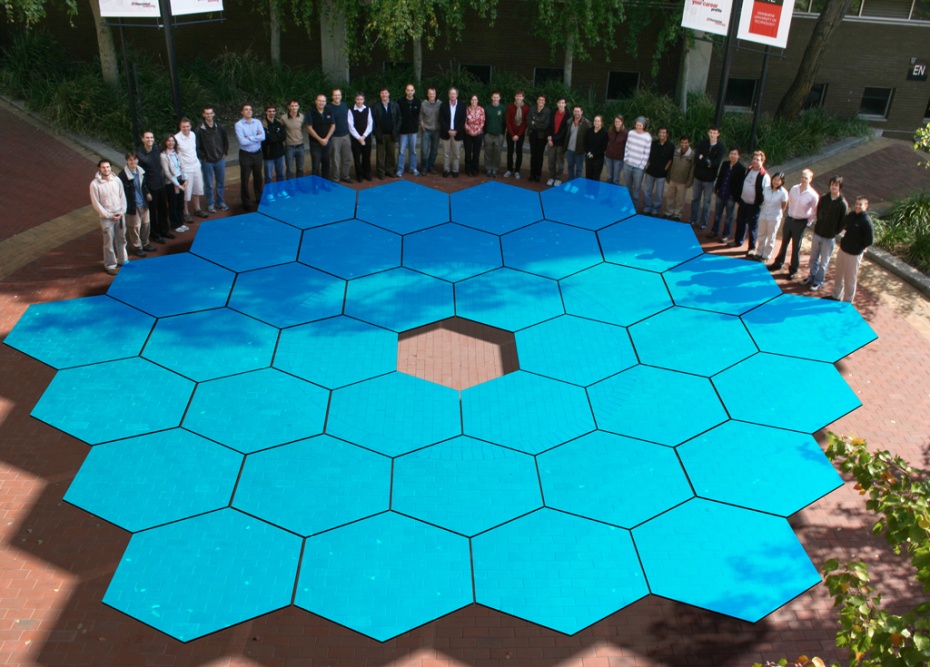 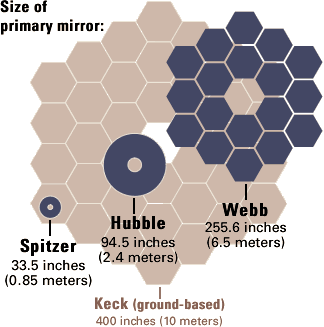 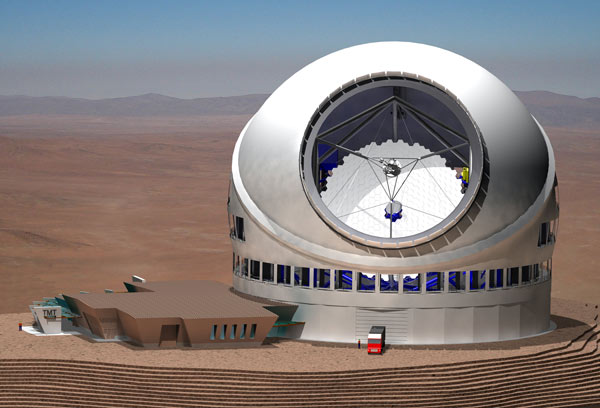 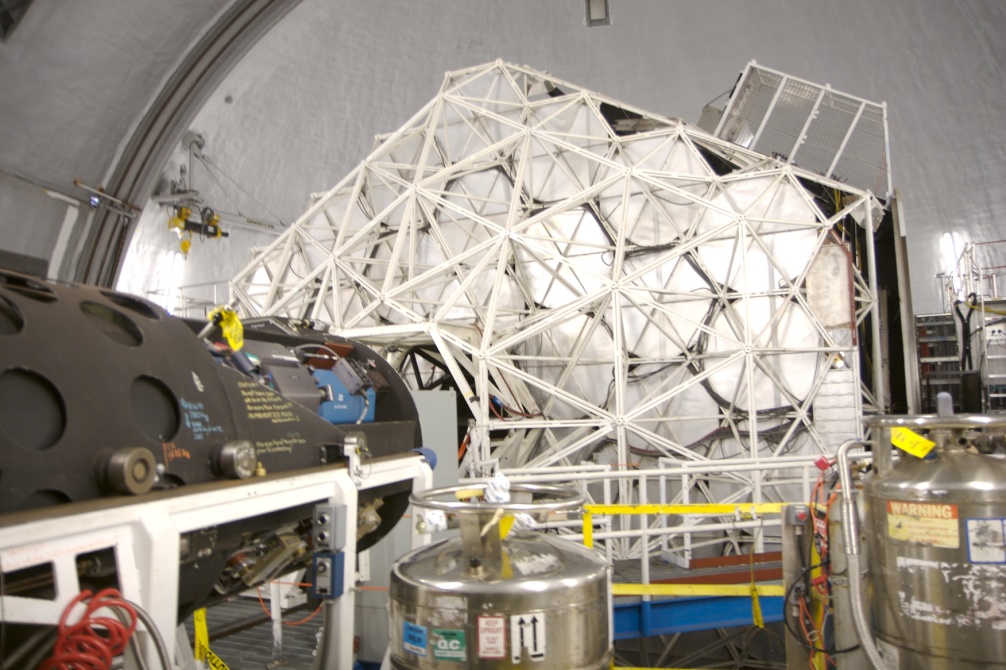 Future prospect: liquid mirrors
Spinning liquid mirror naturally assumed parabolic form

Can be made from mercury

However: mercury is volatile, and poisonous 

No current working models
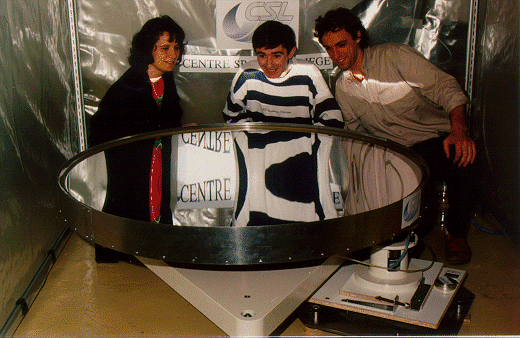 AO
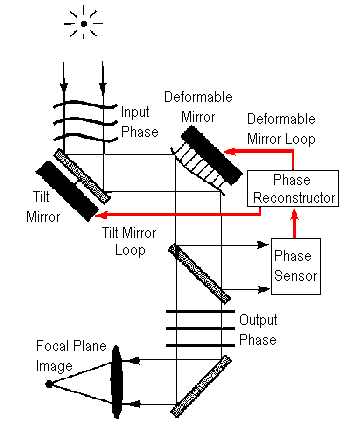 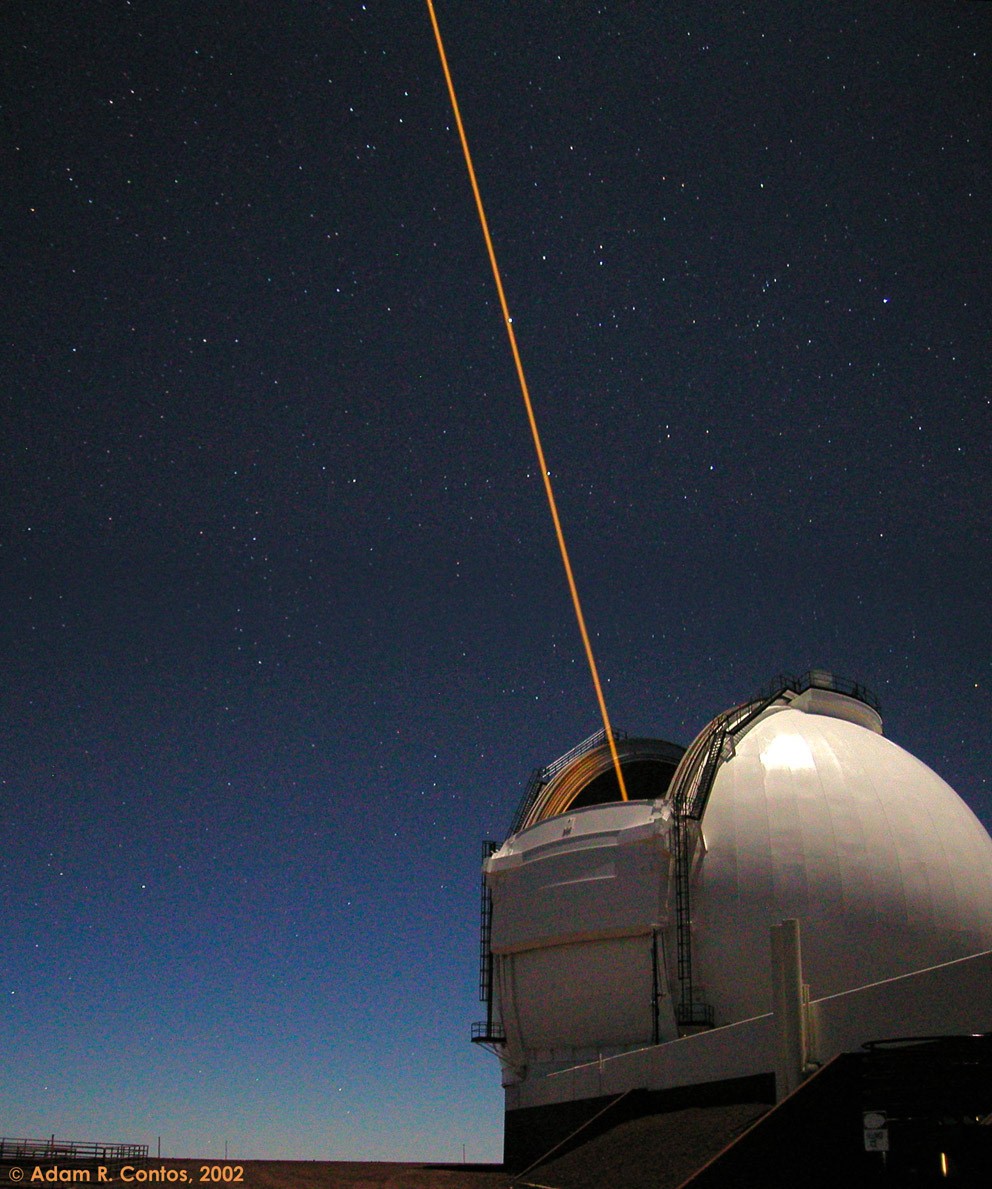 AO
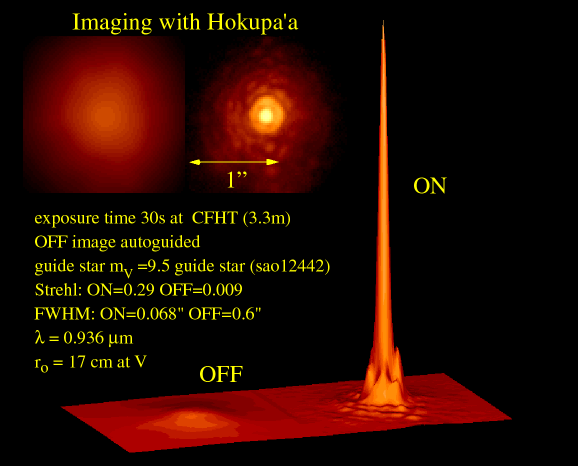 Celestial coordinates
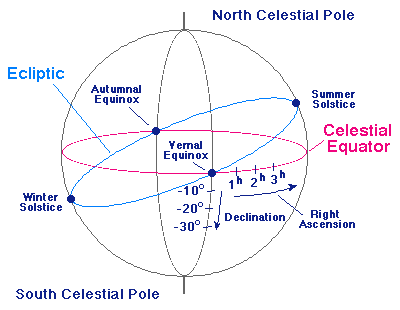 End